INCOSE Chesapeake Chapter Webinar Understanding INCOSE SEP CertificationPart 4June 24, 2023
Host: Dr. Steve Biemer, CSEP
1
INCOSE Systems Engineering Process Model
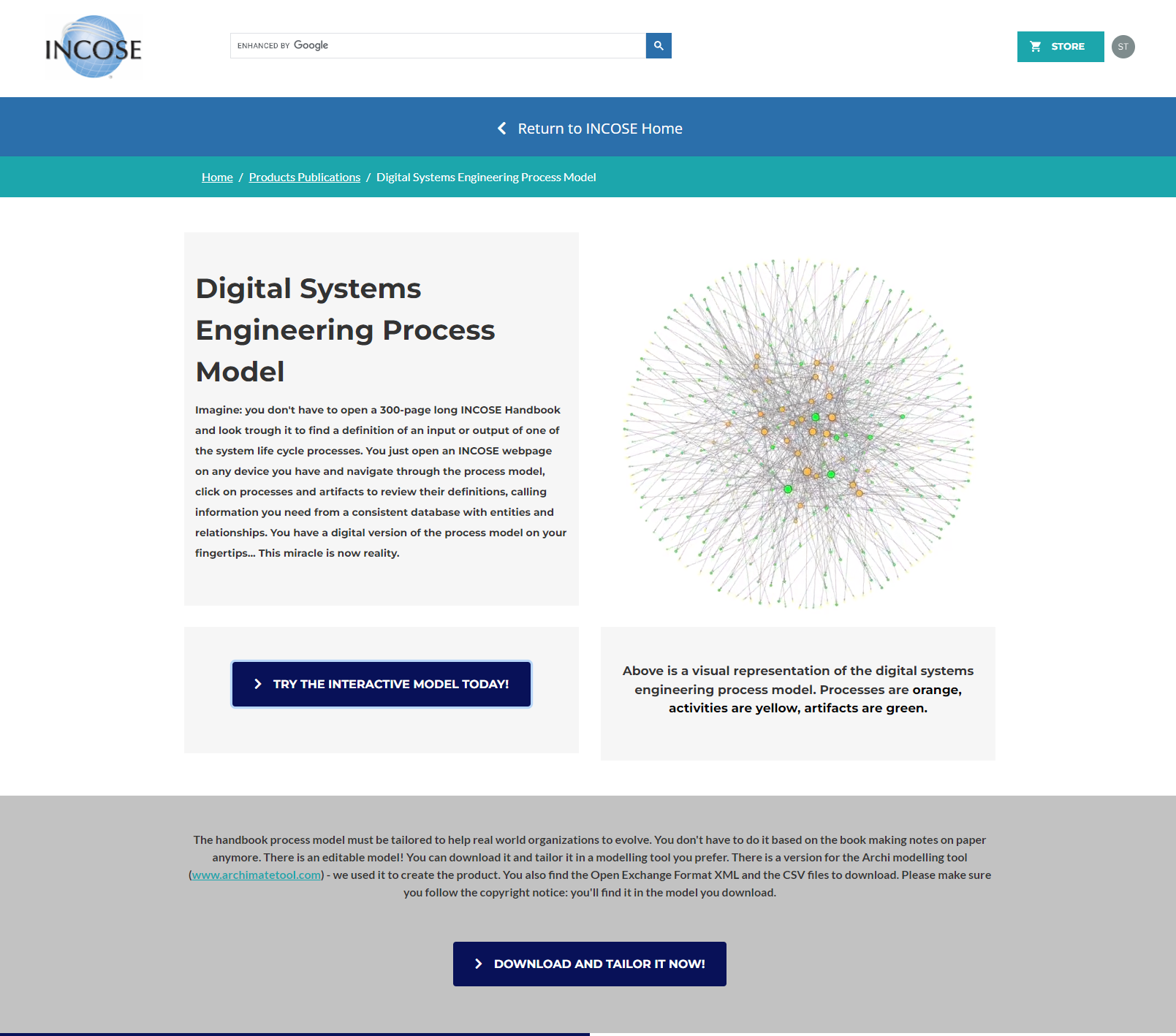 https://www.incose.org/products-and-publications/digital-systems-engineering-process-model
2
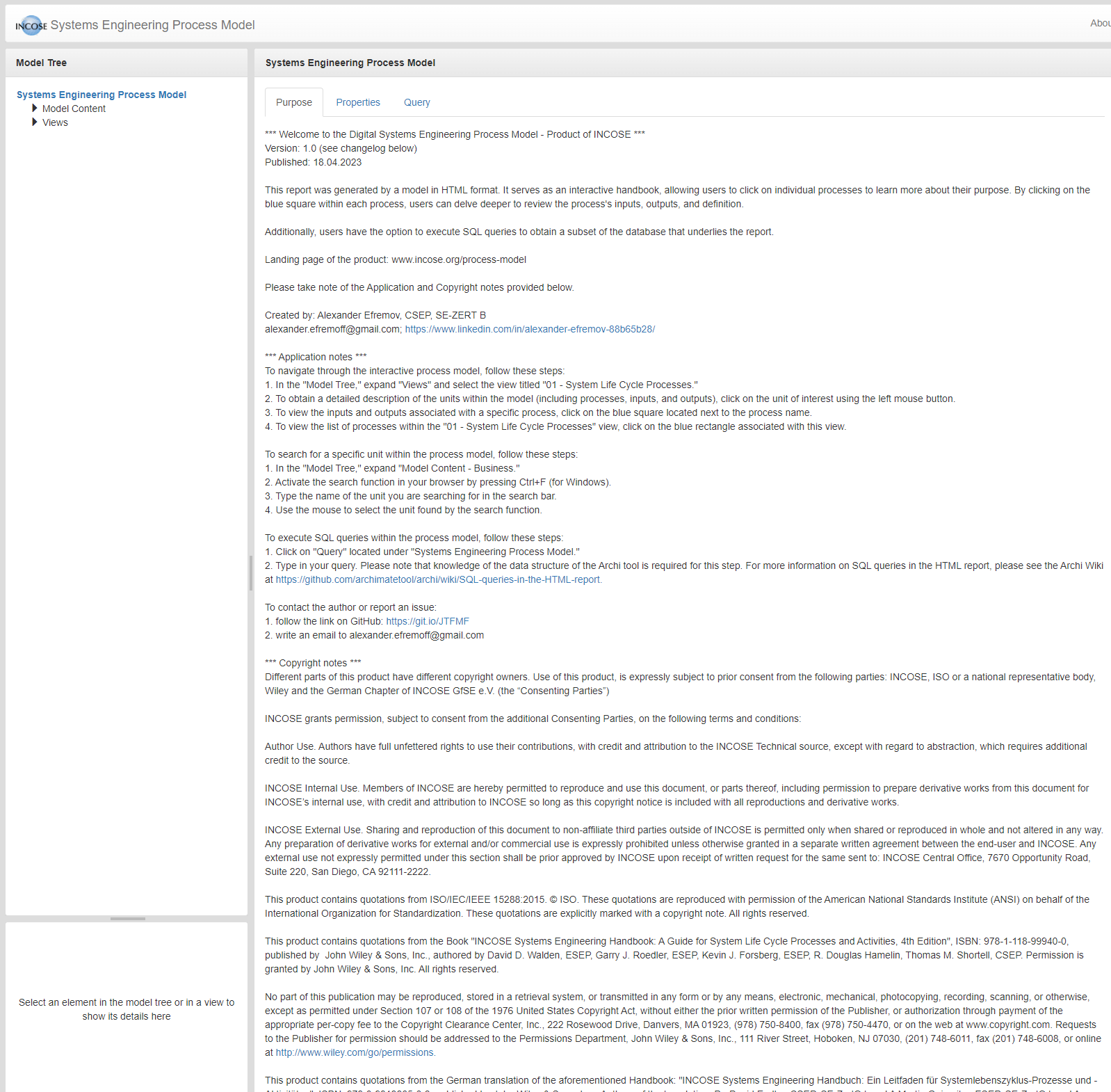 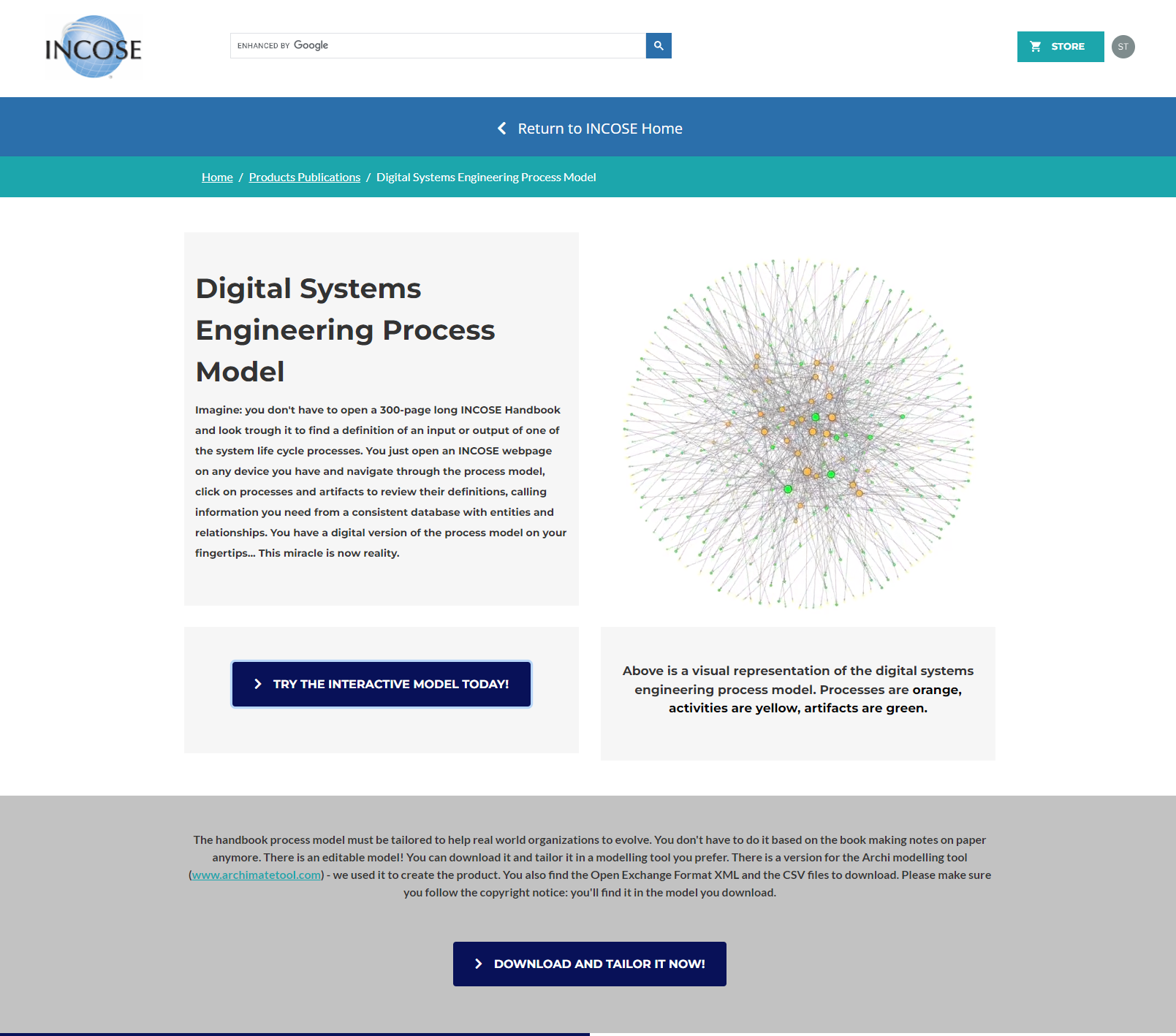 3
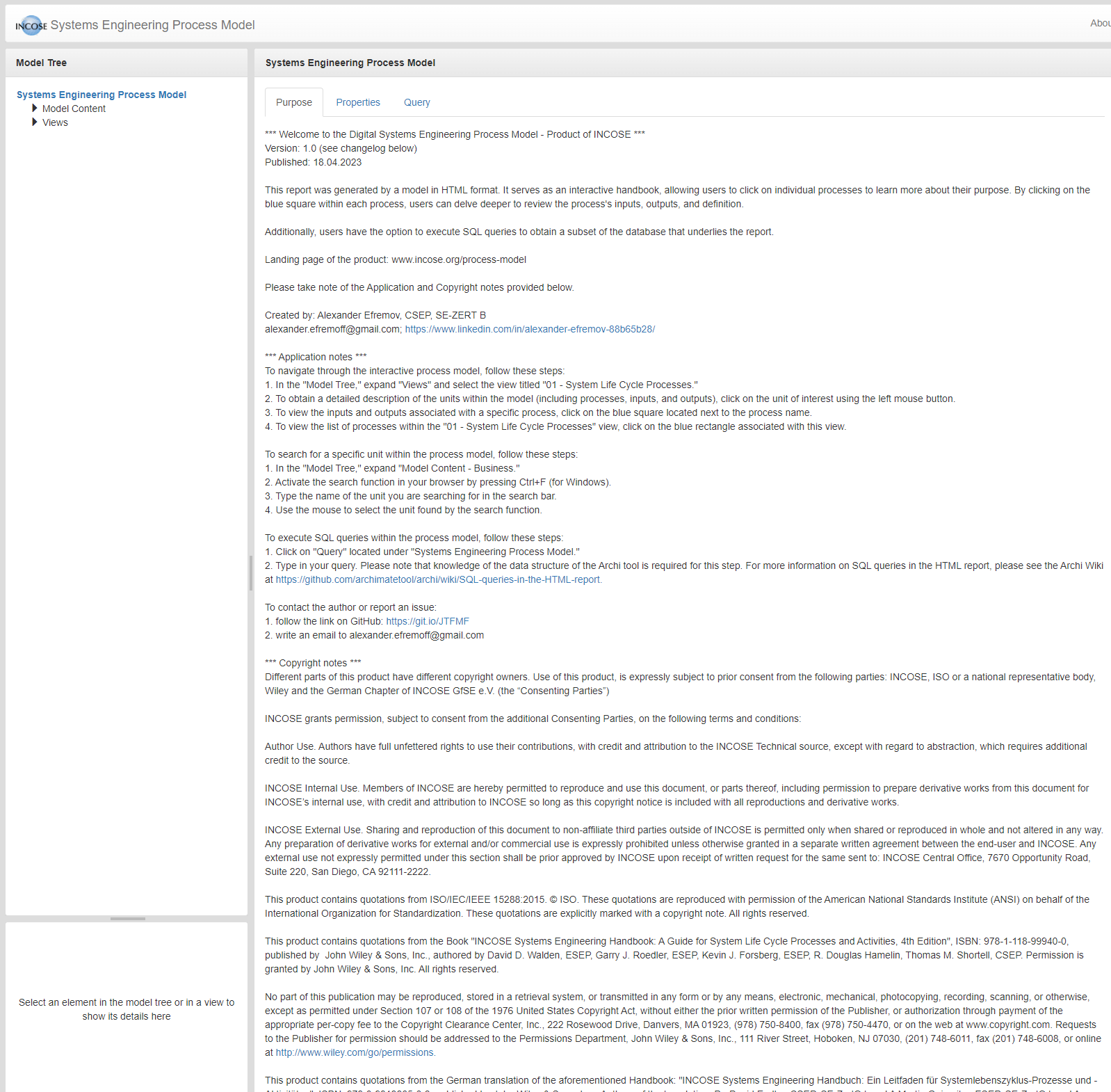 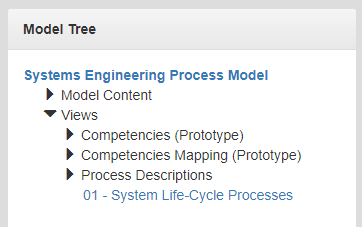 4
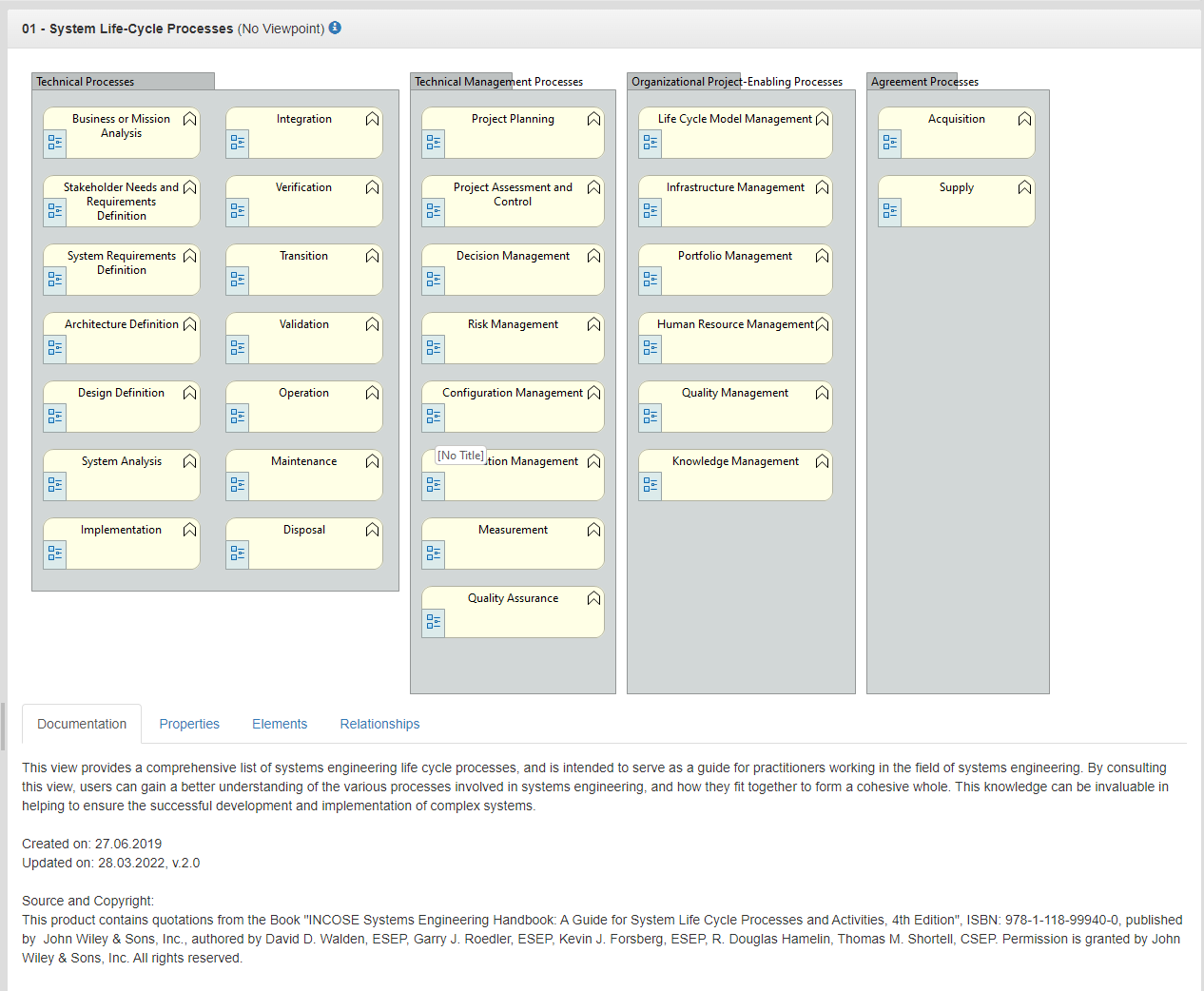 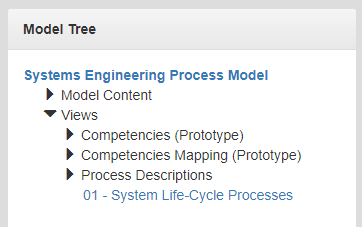 5
Questions?
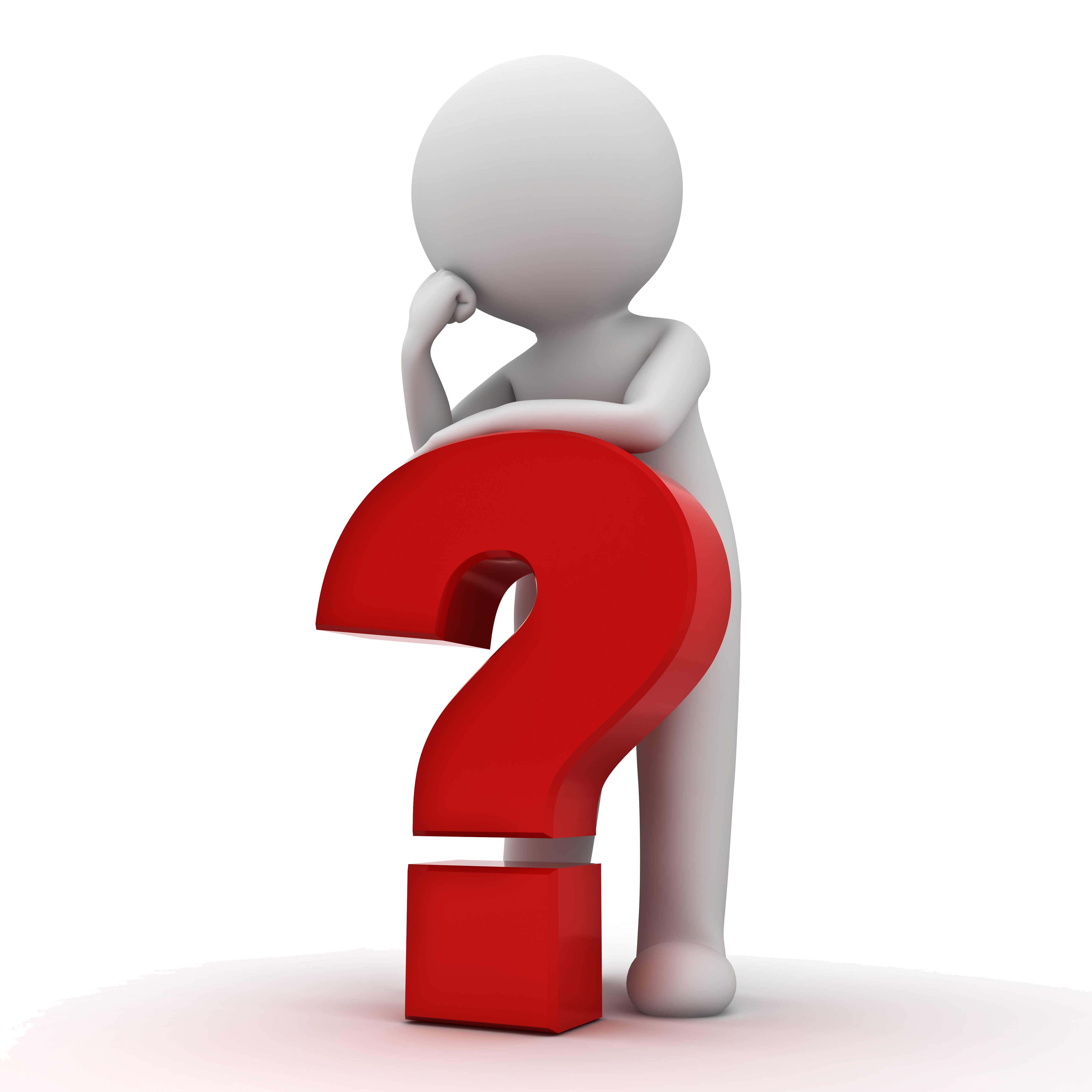 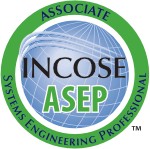 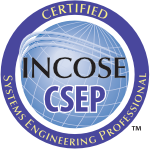 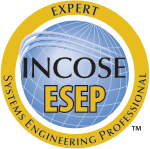 6